ای روح‌القدس جاری شو
ای روح‌القدس جاری شوپر ساز قلبم را از اعلیبا روغن آسمانیمسح کن جانم را از اعلی
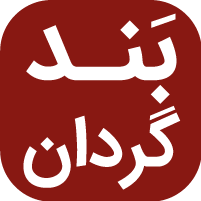 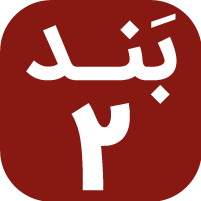 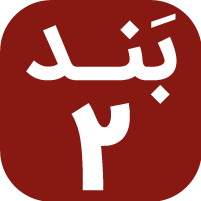 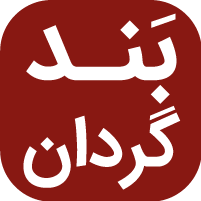 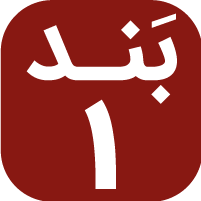 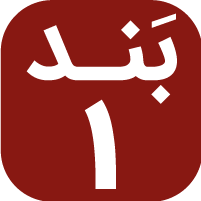 ای روح‌القدس جاری شوپر ساز قلبم را از اعلیبا روغن آسمانیمسح کن جانم را از اعلی
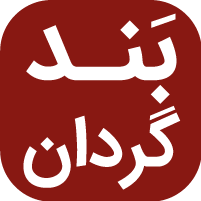 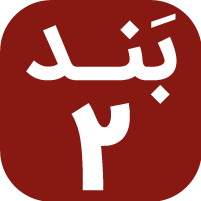 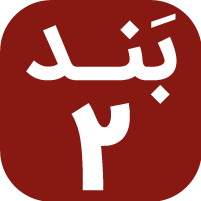 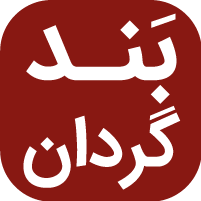 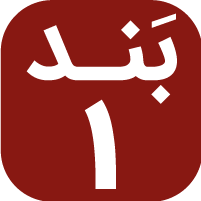 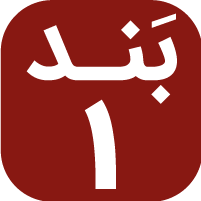 اکنون قلبم بهرت باز استتا کنی تازه جانم رااکنون قلبم بهرت باز استتا کنی تازه فکرم را
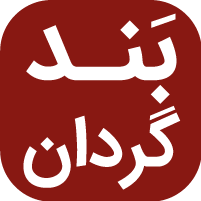 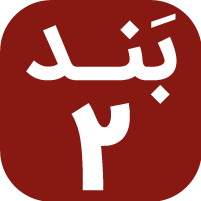 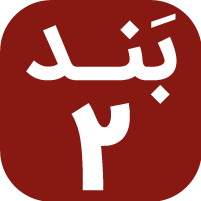 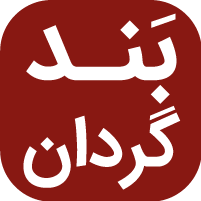 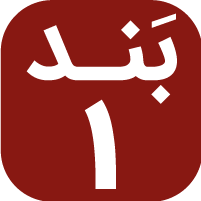 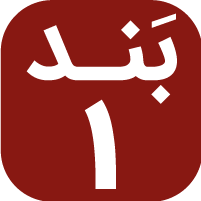 رویت را بر ما تابان سازتبدیل گردان دل‌های مابا شکوه و جلال خودجاری شو در وجود ما
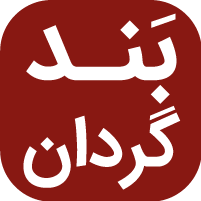 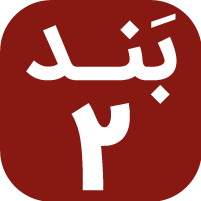 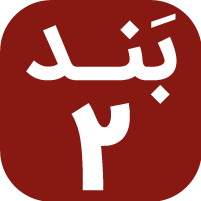 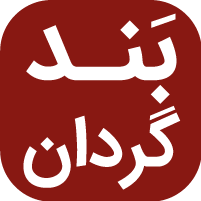 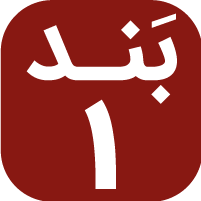 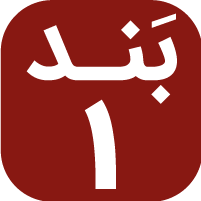 رویت را بر ما تابان سازتبدیل گردان دل‌های مابا شکوه و جلال خودجاری شو در وجود ما
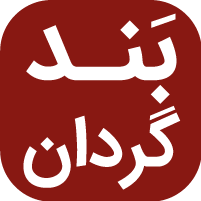 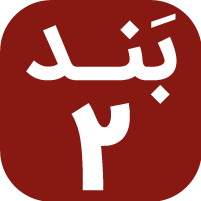 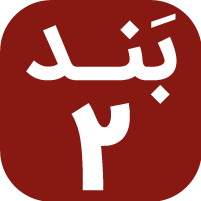 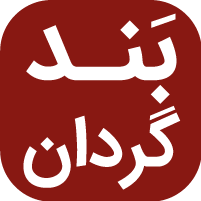 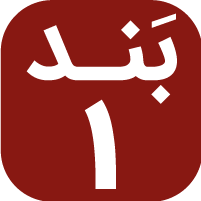 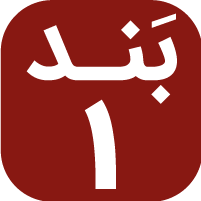 اکنون قلبم بهرت باز استتا کنی تازه جانم رااکنون قلبم بهرت باز استتا کنی تازه فکرم را
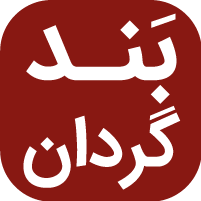 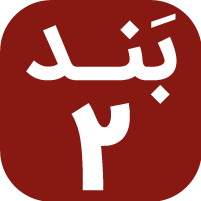 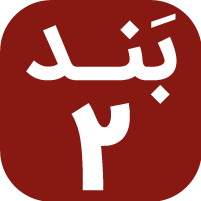 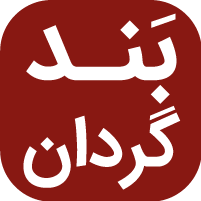 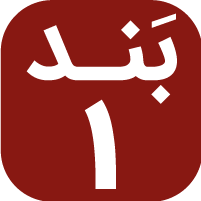 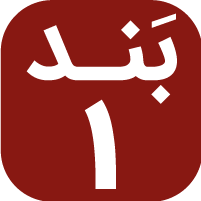